EEG Weiterbildung
Oktober 2023 – Roman Wüthrich
EEG
Rohes EEG
Quantitatives EEG
Prozessiertes EEG
Frequenzbänder
Darstellungsformen
Roh EEG
Leistungsspektrum
Leistungsdichtesepktrum / Spektrogramm
Nomenklatur
BIS (Bispektralindex)
EMG  (Elektromyogramm) 
SQI (Signalqualitätsindex)
BSV (Burst-Suppression-Verhältnis)
SR (Suppression Ratio)
SEF (Spektrale Eckfrequenz)
TP (Total Power)
Muster
Werden ua beeinflusst durch:
Pharmakologisch
Alter
Komorbiditäten  (z. B. DM, chron. NI, zerebrovaskuläre Verschlusskrankheit, pulm.art. Hypertonus, Demenz, Epilepsie, Schizophrenie, Psychopharmaka)
Artefakte
…
Propofol
Sevofluran
Ketamin
Alpha 2 Agonisten
Insuffiziente Analgesie
Verlust im α- und δ-Bereich
Anstieg der hohen Frequenzen (β-Arousal) - ähnelt dem EEG-Muster bei Ausleitung
Paradoxe Zunahme der δ-Aktivität (paradoxe Erregung)
unerwarteter und abrupter Anstieg der δ-Amplitude
abrupter Verlust der α-Spindeln (α-Dropout) kann mit einem Übergang zum Burst-Suppression-Muster verwechselt werden
berechneter Index kann fälschlicherweise sinken
Paradoxe Erregung
Artefakte
Elektrokauter
Wärmegeräte
Shaver
Pacer
Manipulation am Patienten
…
Einige Limitation des BIS
Latenz (je nach programmierter Glättungsrate) 20 bis 60 sek
Algorithmus des BIS ist proprietär und nur dem Hersteller bekannt
Es wird angenommen, dass…
 der BIS-Algorithmus v. a. durch Aktivität im Frequenzbereich zwischen 40 und 47 Hz sowie das Vorkommen von Burst Suppression berechnet wird
der BIS-Algorithmus auf Muskelaktivität ansteigt und dementsprechend auf die Gabe von Muskelrelaxanzien abfällt
…
BIS nach Succinylcholin
3 min vor, 1 min nach und 6 min nach Gabe von Suxamethonium 1.5mg/kg
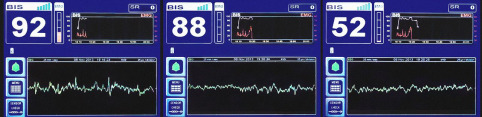 Video
https://www.bjanaesthesia.org/article/S0007-0912(17)31015-2/fulltext#ecomp10
Quiz Quiz Quiz
Diskussion
Weitere Infos
icetap.org
Quellen
Schuller PJ, Newell S, Strickland PA, Barry JJ. Response of bispectral index to neuromuscular block in awake volunteers. Br J Anaesth. 2015 Jul;115 Suppl 1:i95-i103.
Connor, Christopher W. MD, PhD*,†,‡,§. Open Reimplementation of the BIS Algorithms for Depth of Anesthesia. Anesthesia & Analgesia 135(4):p 855-864, October 2022.
Kaiser HA, Knapp J, Sleigh J, Avidan MS, Stüber F, Hight D. Das quantifizierte EEG im elektroenzephalogrammbasierten Monitoring während Allgemeinanästhesie [The quantitative EEG in electroencephalogram-based brain monitoring during general anesthesia]. Anaesthesist. 2021 Jun;70(6):531-547.
Lersch, F., Zingg, T.J.G., Knapp, J. et al. Das prozessierte EEG zur personalisierten Dosierung von Anästhetika während Allgemeinanästhesie. Anaesthesiologie 72, 662–676 (2023).
….